Cybersecurity
Part 2: Non-state actors
Jakub Drmola
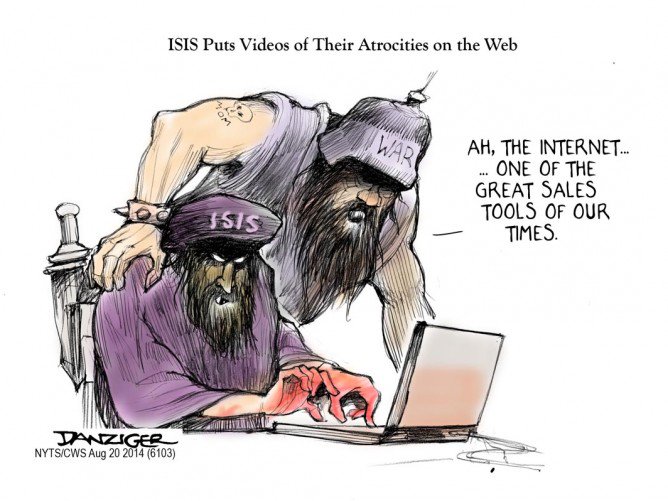 Cybeterrorism
What is terrorism?
extortion? 
using threats and fear to get stuff?
logic of terrorism
victims
fear
violence
demands
attackers
audience
Typical features
violence, damage, fear
goal and representation
publicity
repeatability, campaign
symbolism, spectacle
Challenges
poor understanding among media and politicians
getting better only very slowly
rare overlap of politics and IT
Cyberterrorism is…
massive differences of opinion:
“terrorists on the internet”
recruitment, guides, propaganda, communication, planning
physical attacks on data infrastructure


defined by:
preparation/means/target?
History
first ideas towards the end of the Cold War
quick growth in 90s (+ Y2K)
explosion (figurative) after 9/11
Cases?
Queensland “cyberterror”, 2000
StuxNet, 2010
Lodz, 2008
Anonymous and LulzSec?
Estonia 2007 and Georgia 2008?
Reality
imagined and unfulfilled concept
“nothing is happening”
not really true, things are happening all the time, but it is not cyberterrorism


why?
required combination of skills, motivation, resources
its too hard to match effectiveness of real terrorism
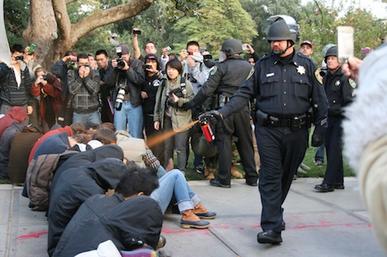 Future of cyberterrorism
Would we recognize it? What should it look like?
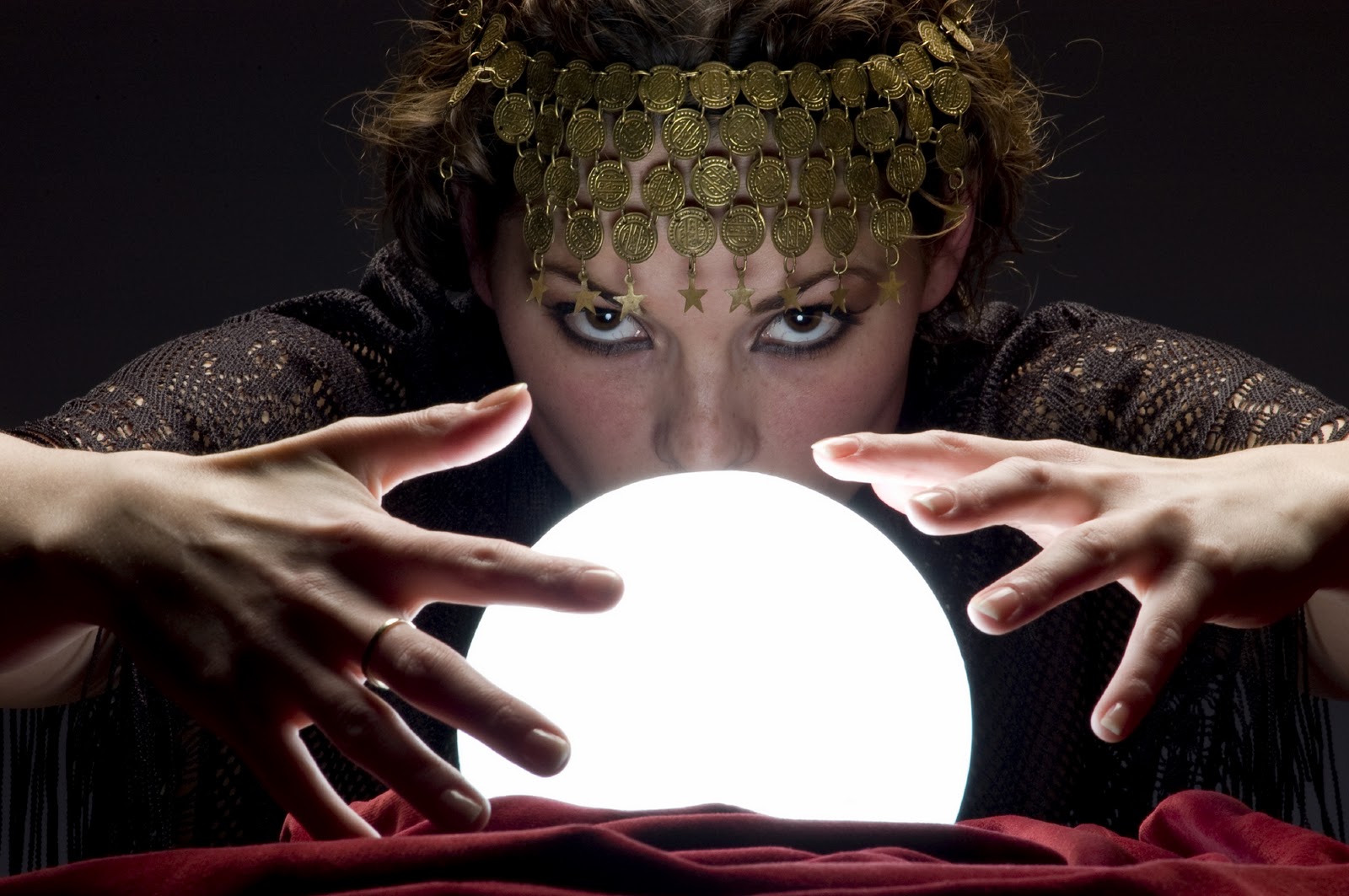 Hacktivism
Hacktivism
disrupting networks, misusing systems
support ideology, political goal, etc.


political activism adapted to the internet in 21st century
Brief history
roots towards the end of Cold War
hacktivism started from hackers
not from political activism

going all the way back to the counterculture
universities, corporations
Present?
rise since 2008
major force since 2010
covers all strains of politics and ideologies


Anonymous iconic
reality is much muddier
Anonymous
who are they?
where they came from?
why?
what do they want?
why the mask?
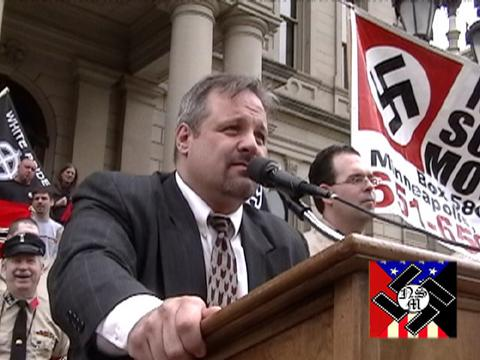 https://youtu.be/ZHl0WI32XkY?t=1384
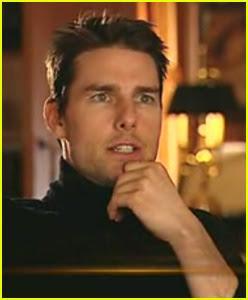 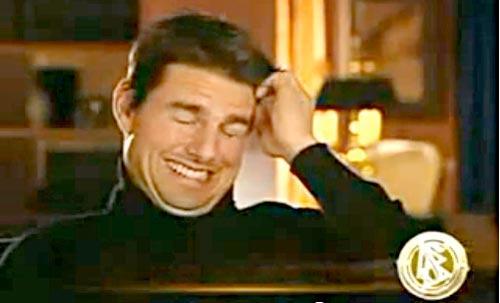 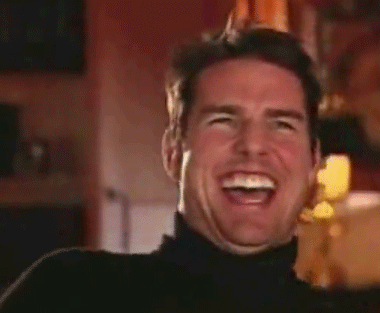 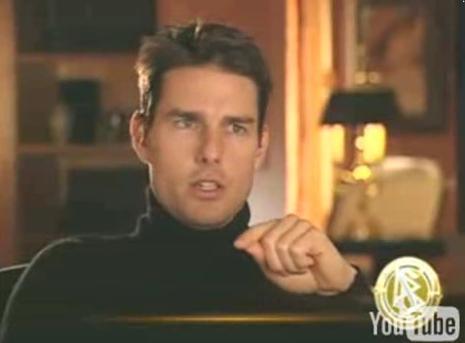 Videos
Scientology Tom Cruise video
https://www.youtube.com/watch?v=UFBZ_uAbxS0

Chanology declaration
http://www.youtube.com/watch?v=JCbKv9yiLiQ

We are Legion
http://www.youtube.com/watch?v=gn9-80ObGA8
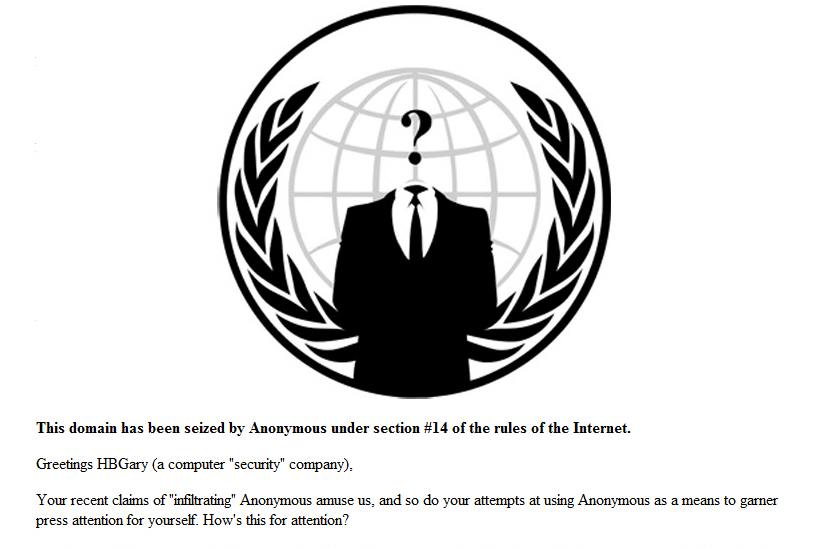 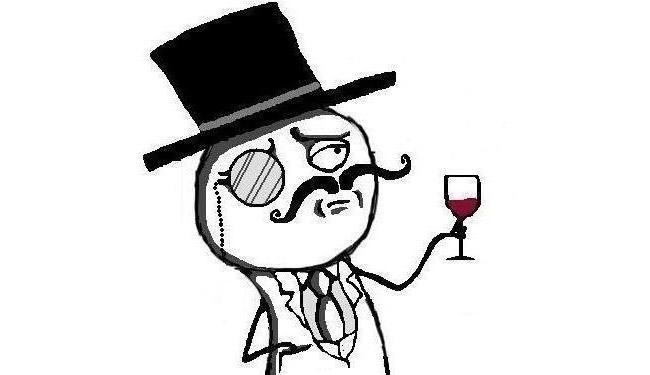 http://pastebin.com/HZtH523f
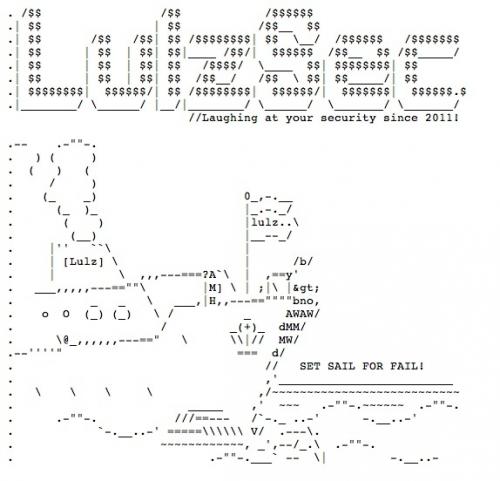 There’s more
Sony
Arab spring
AntiSec
Vigilantism
against ultra-right, children porn
Stratfor
MegaUpload, ACTA
arrests
Syria, DPRK, Ukraine
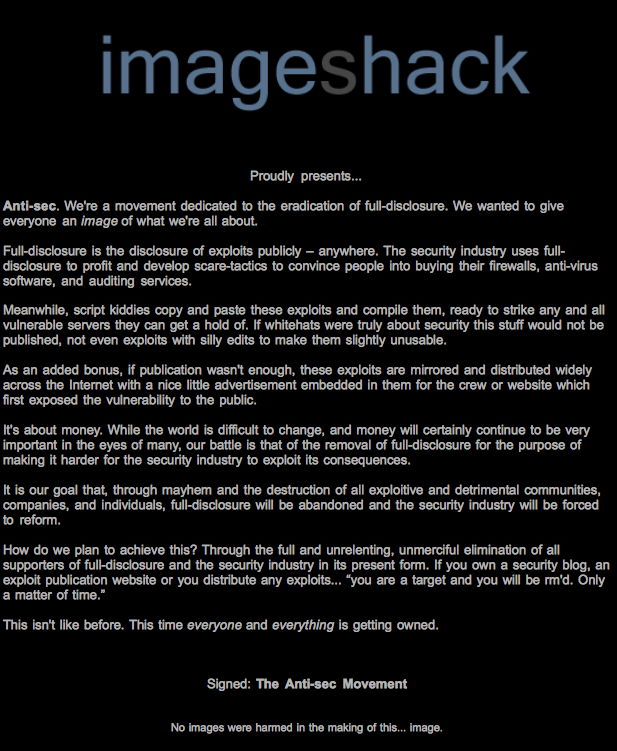 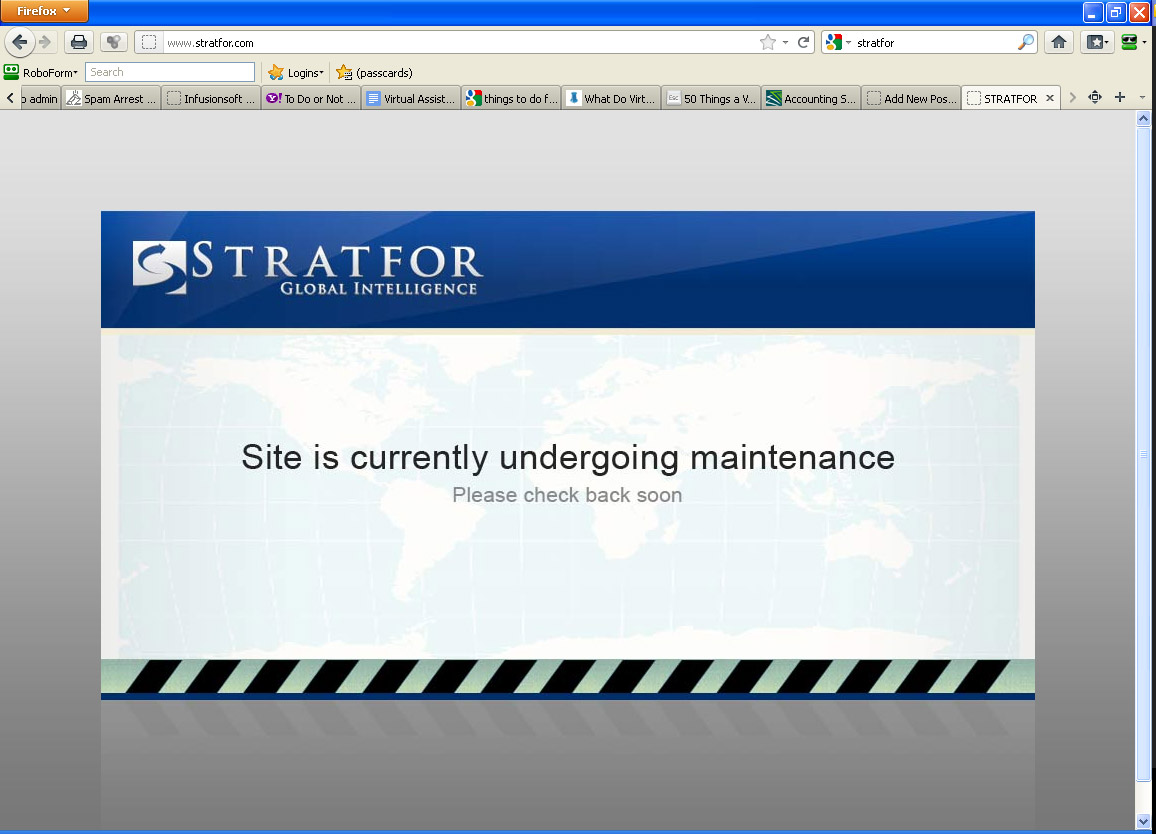 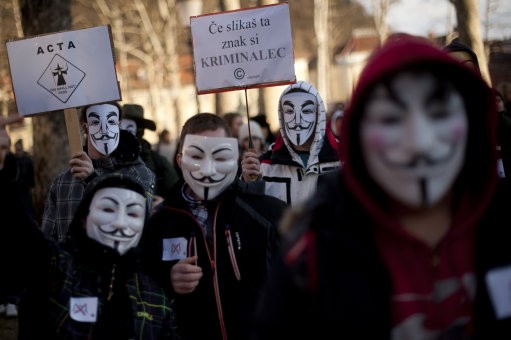 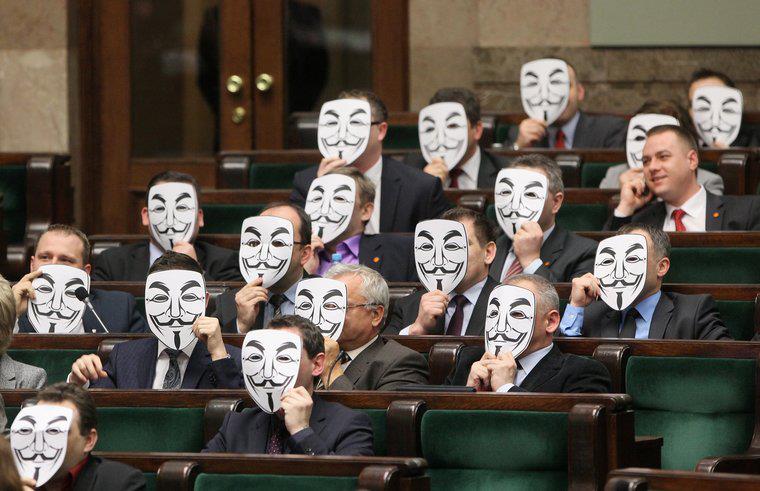 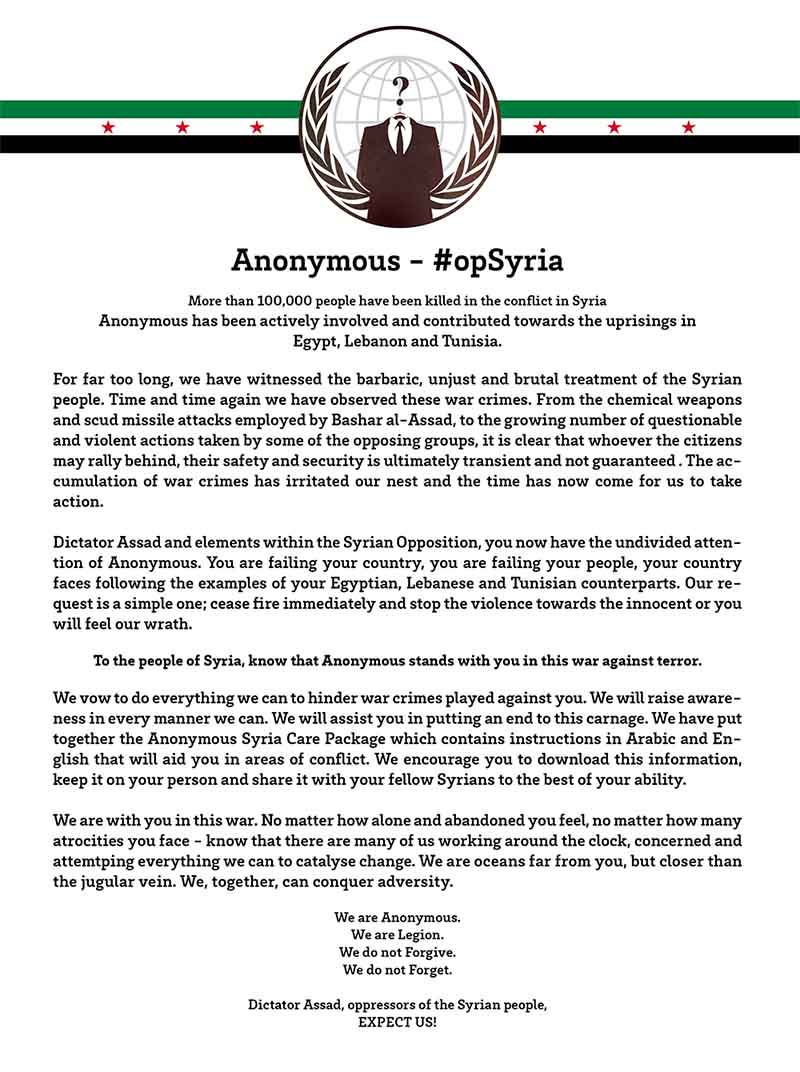 The spectrum of hacktivism
can be for anything
nationalistic
anarchistic
religious
vigilantism
ecological

dominant form is a vague leftwing anarchism (Anonymous)
How dangerous is it?
compared to other threats, hacktivism is not especially dangerous
attacks are usually short
and more importantly – public!

hacktivism can also act as „immunization“
Structure and organization
not hierarchical
„adhocracy“

loose network structure
often even individual or separate groups in conflict with one another (see th3j35t3r)
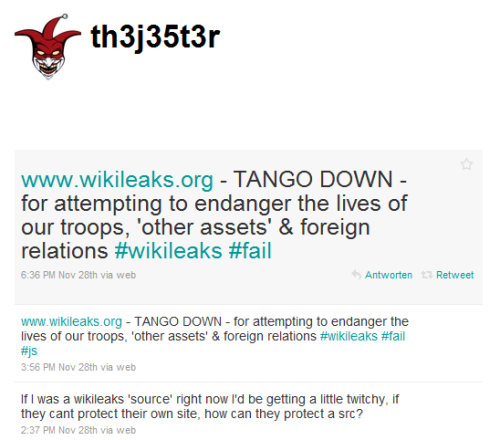 Targets
concept of „ops“

target selection is based on reactions and opportunities
therefore at least partially predictable
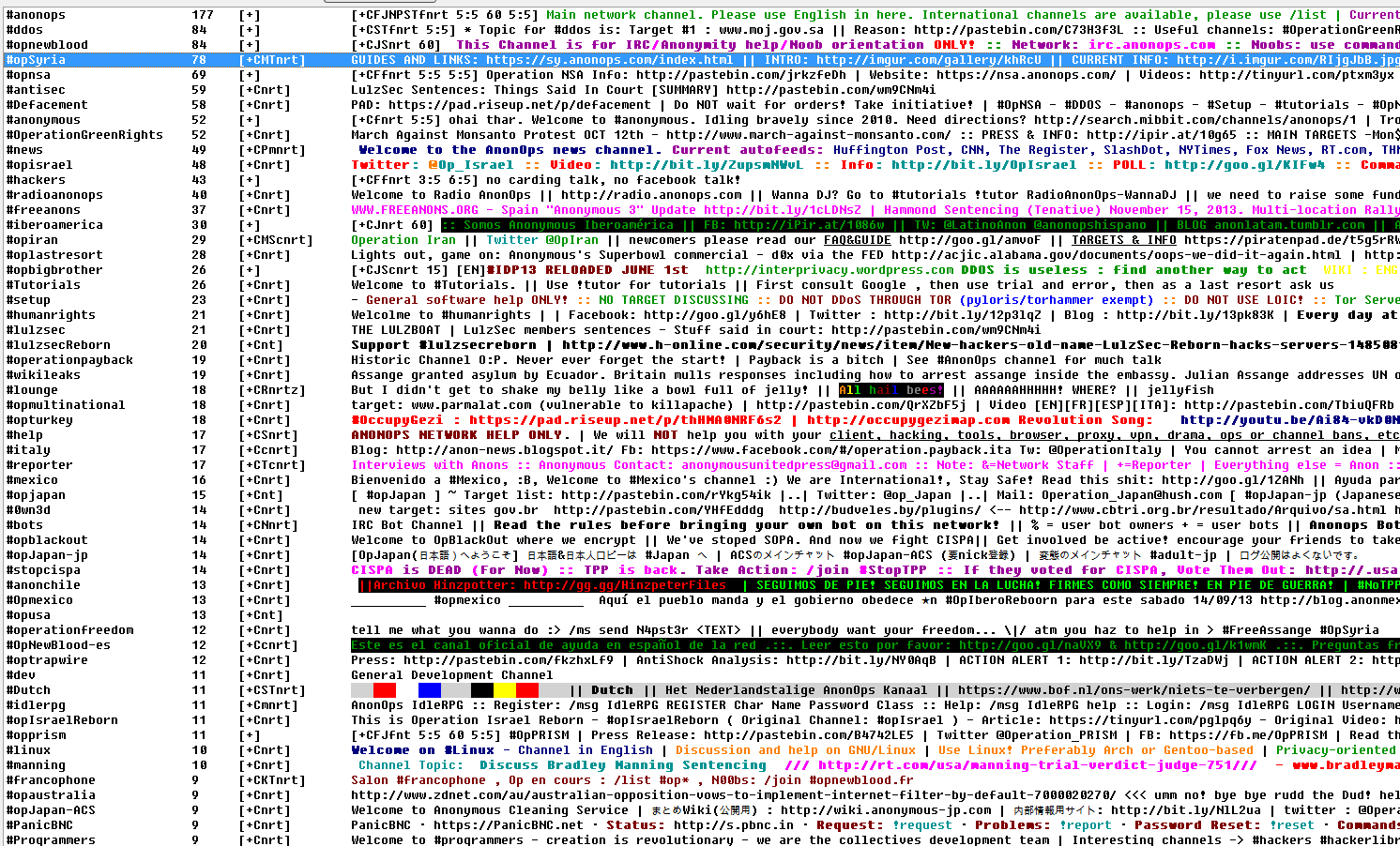 Tools and Methods
DDoS
botnets or LOIC and its derivatives (deniable?)

defacement

dox

communication and propaganda
twitter, youtube, facebook, blogs, IRC
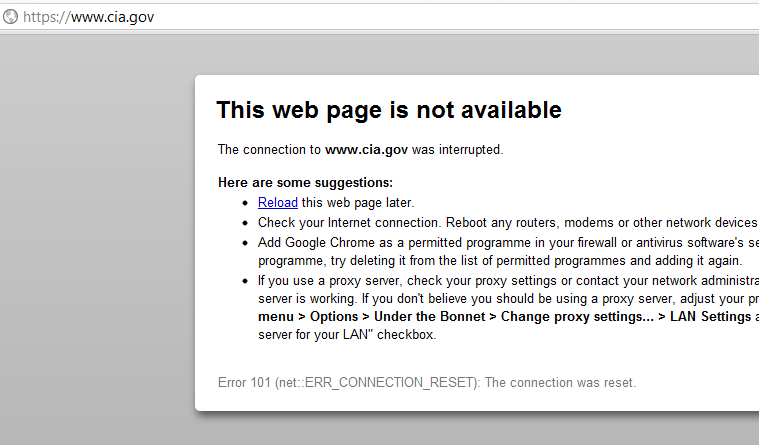 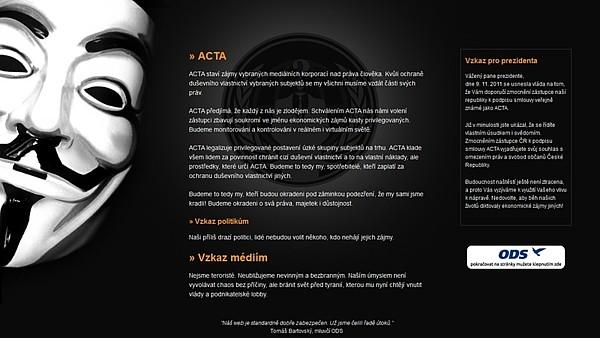 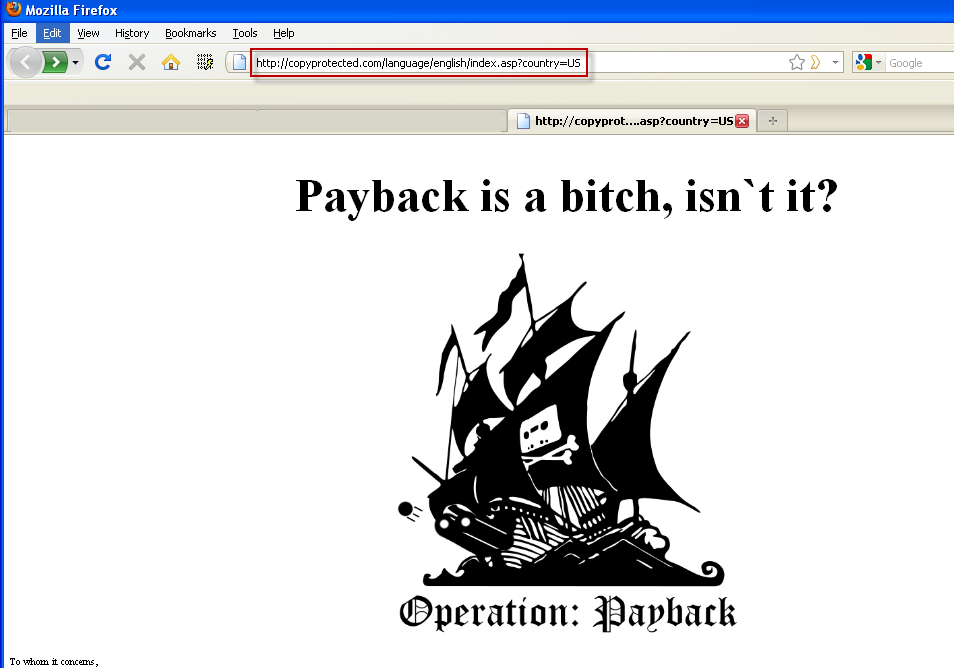 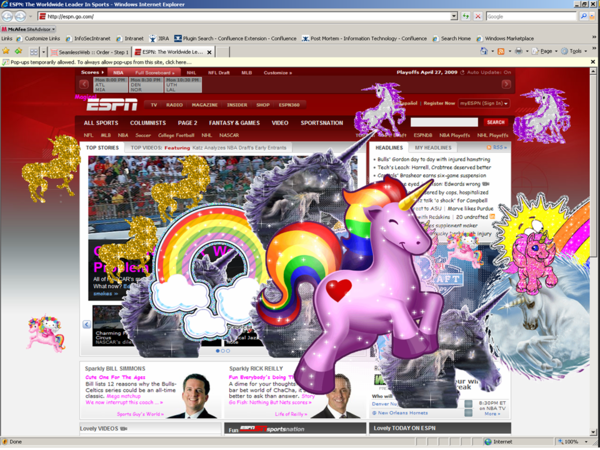 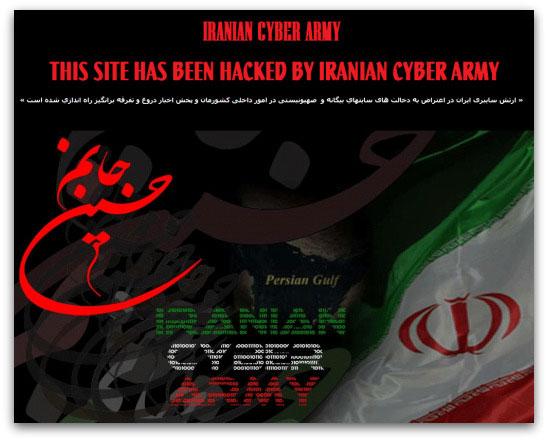 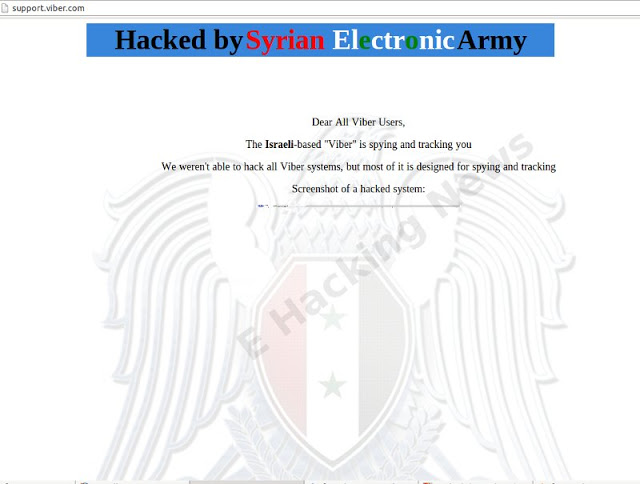 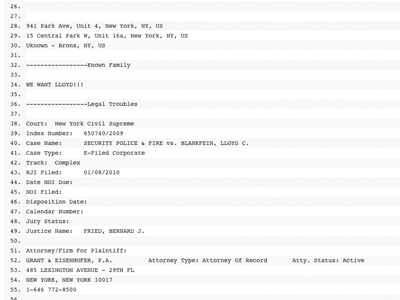 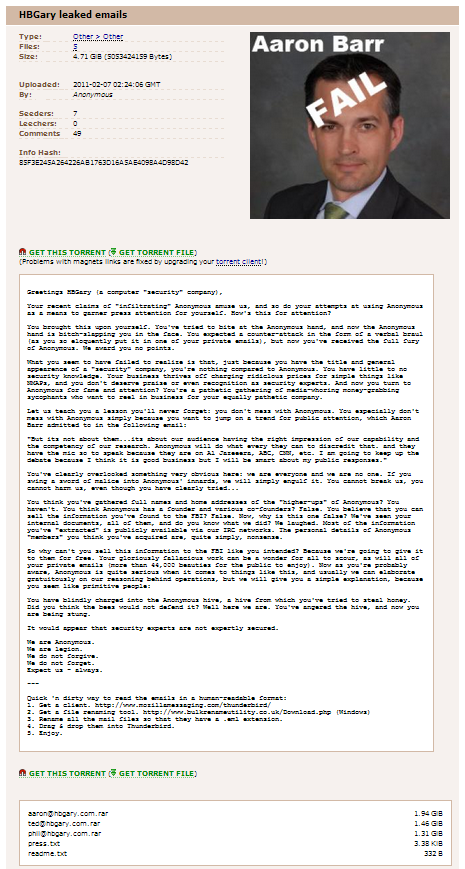 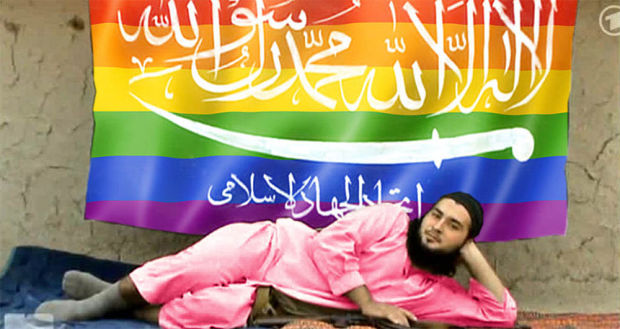 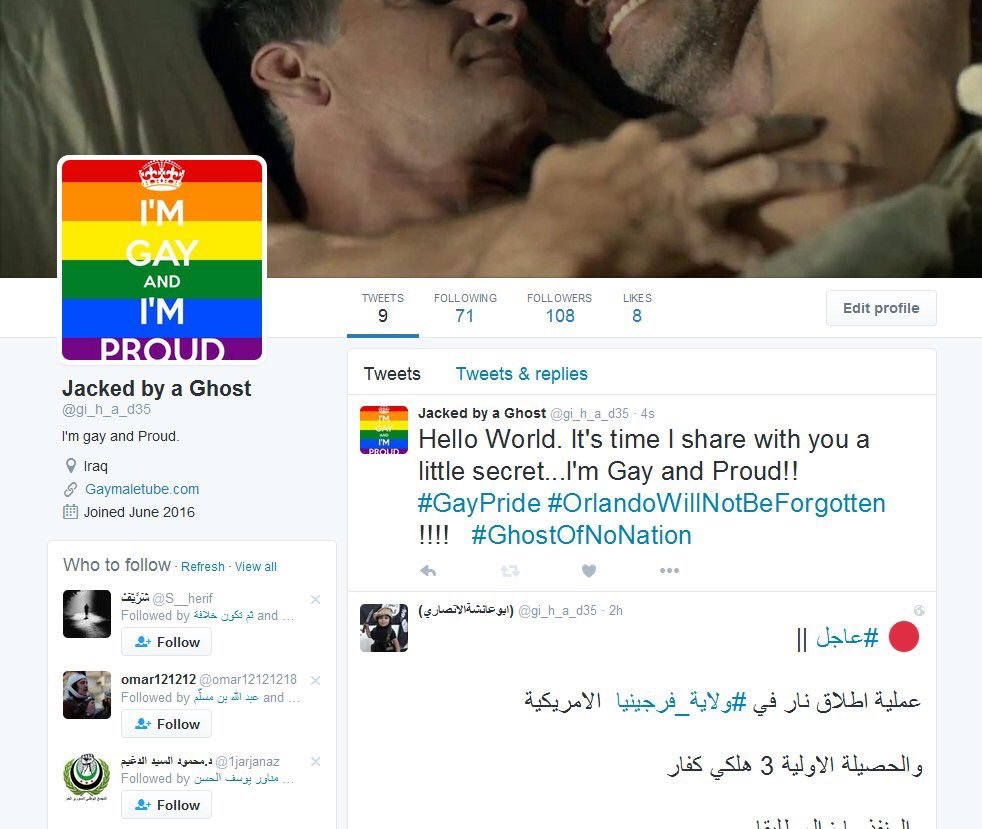 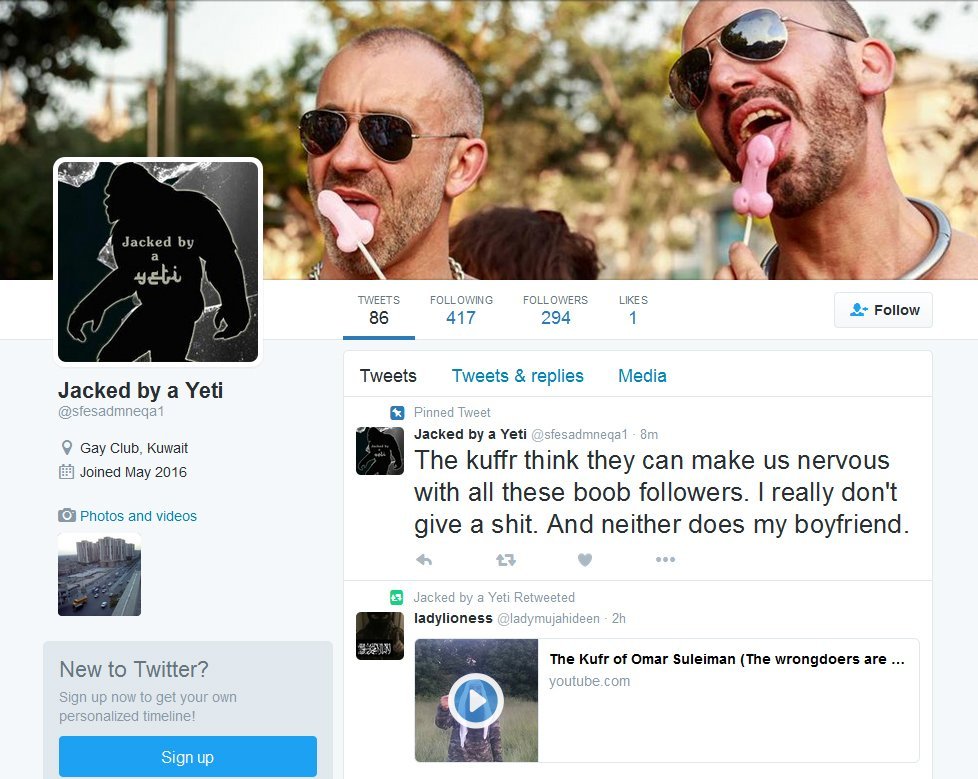 Future?
depends on three main pillars
people
who perform the attacks
tools
to perform the attacks with
causes
what are the attacks for


new cybermilitias and patriotic hackers?
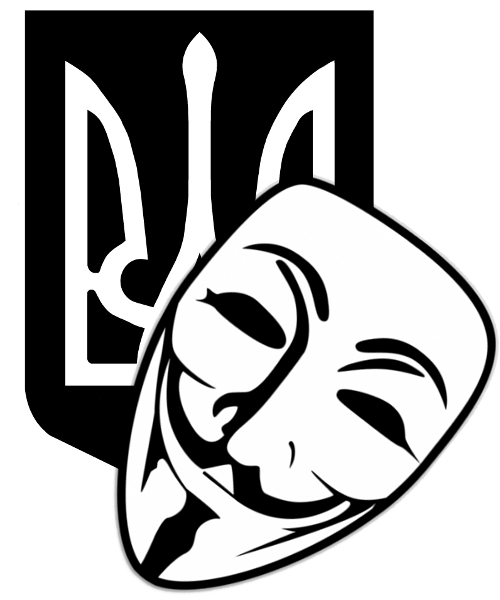 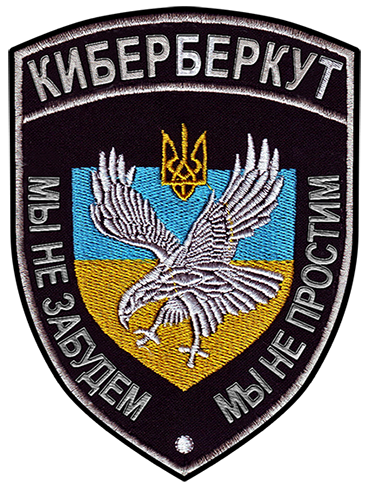 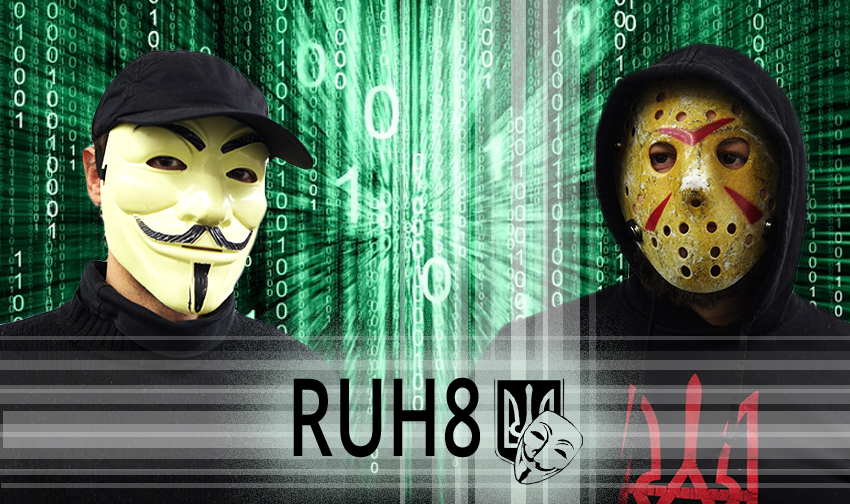 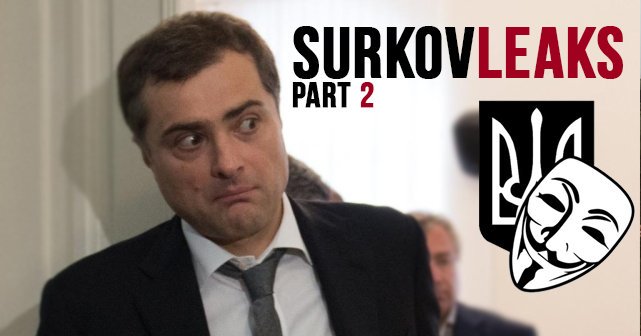